eRecruiter
eRecruiter Schulung
Mittwoch, 23. August 2017
eRecruiter
Philosophie des eRecruiters
Transparentes System
Keine „eigenen“ Bewerber oder Jobs
Prozessorientiertes System
Definierte Arbeitsschritte über integrierten Workflow
Halb-automatisches System
System versucht nicht den Recruiter zu ersetzen, sondern Arbeit  zu erleichtern
Einfaches System
Mit 2 Klicks zur Absage; mit 3 Klicks zur Gesprächseinladung
www.eRecruiter.net
eRecruiter
Aufbau eRecruiter
Recruiterportal
Kunden
Bewerber
Kundenportal
Jobs
Personalberaterportal
Bewerberportal
Arbeitsplatz
www.eRecruiter.net
eRecruiter
Schulungsziele
„Roter Faden“: Grundfunktionen des Systems kennen und nutzen lernen
Nach der Schulung wissen Sie:
Wie Sie einen neuen Job anlegen
Wie Sie ein Stelleninserat erstellen und den Job publizieren
Wie Bewerber in das System gelangen
Wie Sie Ihren Recruiting-Prozess mit den Bewerbern abarbeiten
Absagen, Einladungen, Weiterleitungen an FA
Wie Sie Bewerberprofile in der Datenbank wiederfinden
www.eRecruiter.net
eRecruiter
Adressen
eRecruiter-Recruiterportal:	https://app.eRecruiter.net 
eRecruiter-Bewerberportal:	http://firmenname.bewerberportal.at 
eRecruiter-Kundenportal:		https://portal.eRecruiter.net 

Benutzername 	= [E-Mail-Adresse]
Passwort 		= eRecruiter
www.eRecruiter.net
eRecruiter
Genereller Bildschirm-Aufbau
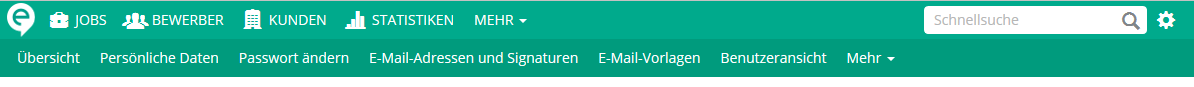 Suche (inkl. zuletzt
geöffnete Elemente)
Einstellungen
Hauptnavigation
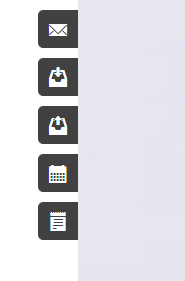 Detailnavigation
Notification Center
Aktionen
www.eRecruiter.net
eRecruiter
Notification Center
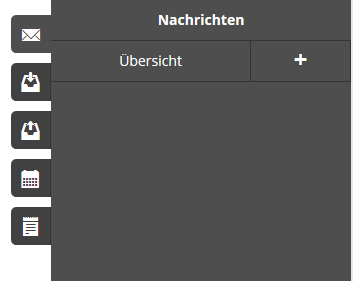 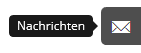 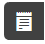 Meine Aufgaben
       Meine Termine + Termine der Kollegen
       Nachrichten (zB vom Kundenportal)
       Posteingang (importierte E-Mails       vom Outlook Plugin)
       Postausgang (noch nicht versandte E-Mails)
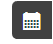 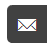 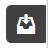 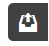 www.eRecruiter.net
eRecruiter
Einstellungen
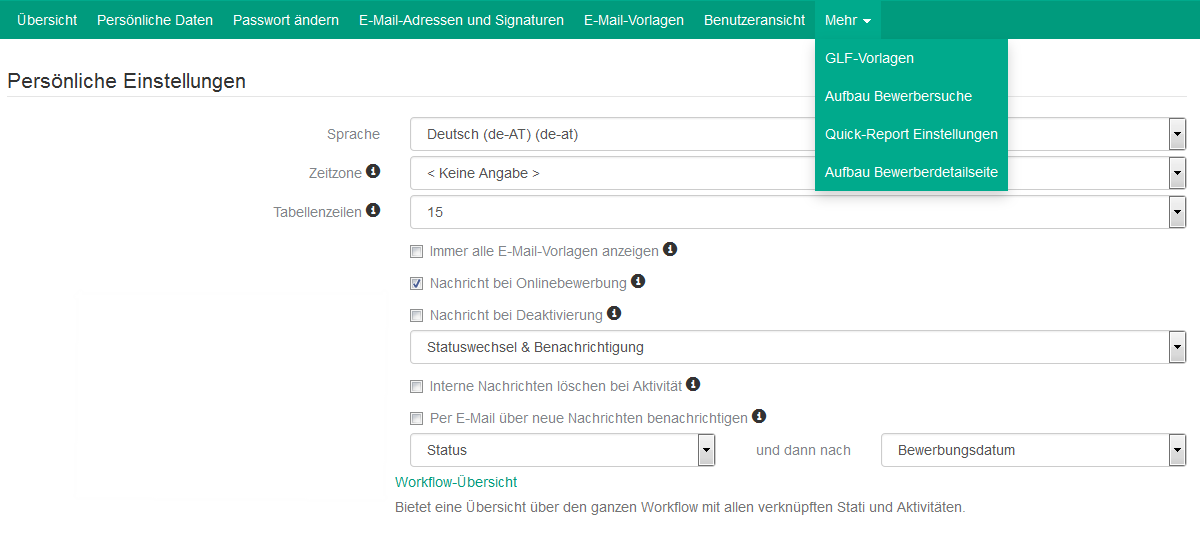 Persönliche Daten
Passwort ändern
E-Mail Adressen und Signaturen
Workflow-Übersicht
Benutzeransicht: Vertretungvon KollegInnen 
Aufbau von Suche, Detailseite und Sortierung
Vorlagen zu E-Mails, Gesprächsleitfäden (GLF) und Fragebögen
www.eRecruiter.net
eRecruiter
Arbeitsschritte für die Erstellung von Stelleninseraten
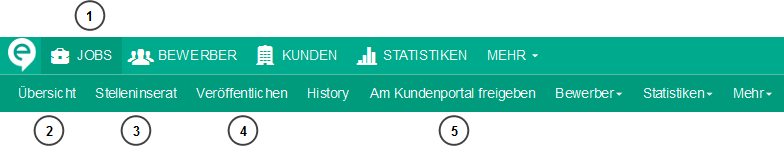 Job für bestimmten Kunden anlegen
Basisinformationen zu Job ergänzen(Dienstregion, Ansprechpartner, Berufsprofil, etc.)
Stelleninserat textieren und Stelleninseratsvorlage auswählen
Veröffentlichen(Homepage, Job-Portale, etc.)
Am Kundenportal freigeben
www.eRecruiter.net
eRecruiter
Aufgabe
Erstellen Sie bitte für den bereits angelegten Testkunden einen Job.
Führen Sie die eben beschriebenen Arbeitsschritte aus.
Betrachten Sie das fertige Stelleninserat über die Aktionin der Aktionsleiste links unten. 
Veröffentlichen Sie den Job auf Ihrem Bewerberportal.
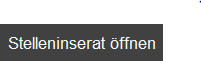 www.eRecruiter.net
eRecruiter
Bewerber
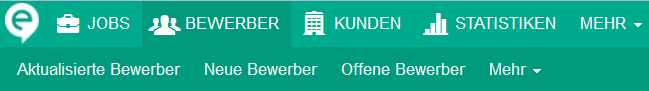 Bewerber kann über 3 Wege ins System gelangen:
Per Bewerberportal (Online-Bewerbung)
Per E-Mail (Outlook Plugin oder E-Mail Import)
Manuelles Anlegen (Schriftliche Bewerbung)
www.eRecruiter.net
eRecruiter
Aufgabe
Bewerben Sie sich online auf den gerade veröffentlichten Job:
Mit Ihrer E-Mail Adresse
Ihrer Telefonnummer
Ergänzen Sie auf der Bewerber-Detailseite noch:
Ausbildung
Kenntnisse
Berufliche Anforderungen
Alternativ können Sie einen Bewerber manuell anlegen:
Den Bewerber über „Zu Job hinzufügen“ Ihrem Test-Job zuordnen
www.eRecruiter.net
eRecruiter
Bewerber-Detailseite
Jobs (Offen / Abgeschlossen)
Bewerberdokumente
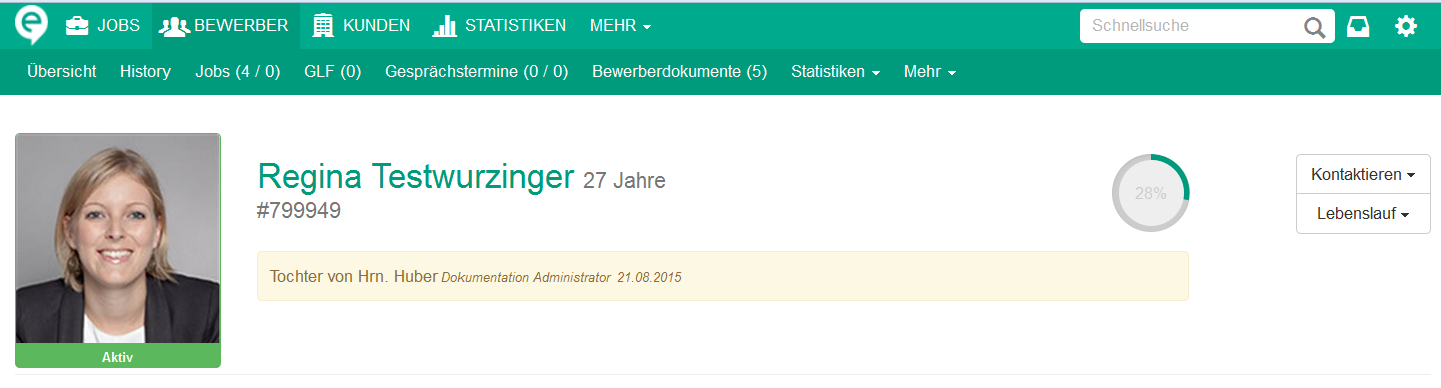 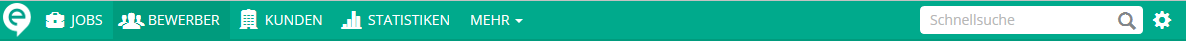 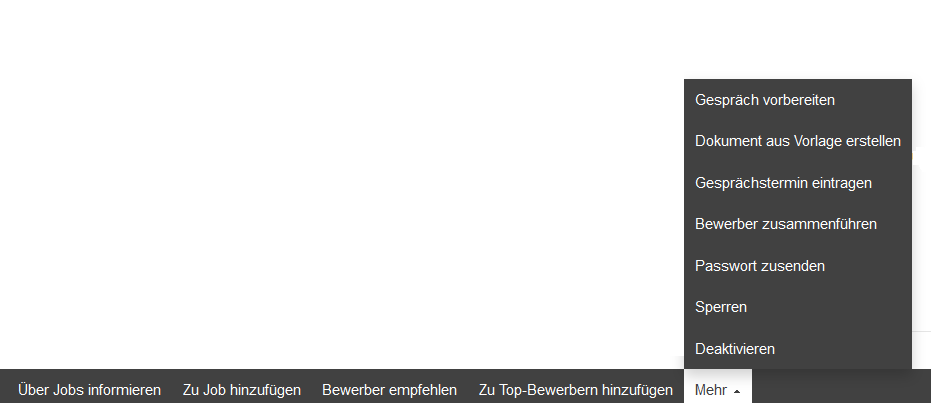 Lebenslauf
Vollständigkeitdes Profils
Telefon/E-Mail
Aktiv/Inaktiv
Aktionsleiste („Mehr“)
www.eRecruiter.net
eRecruiter
Bewerber-Detailseite
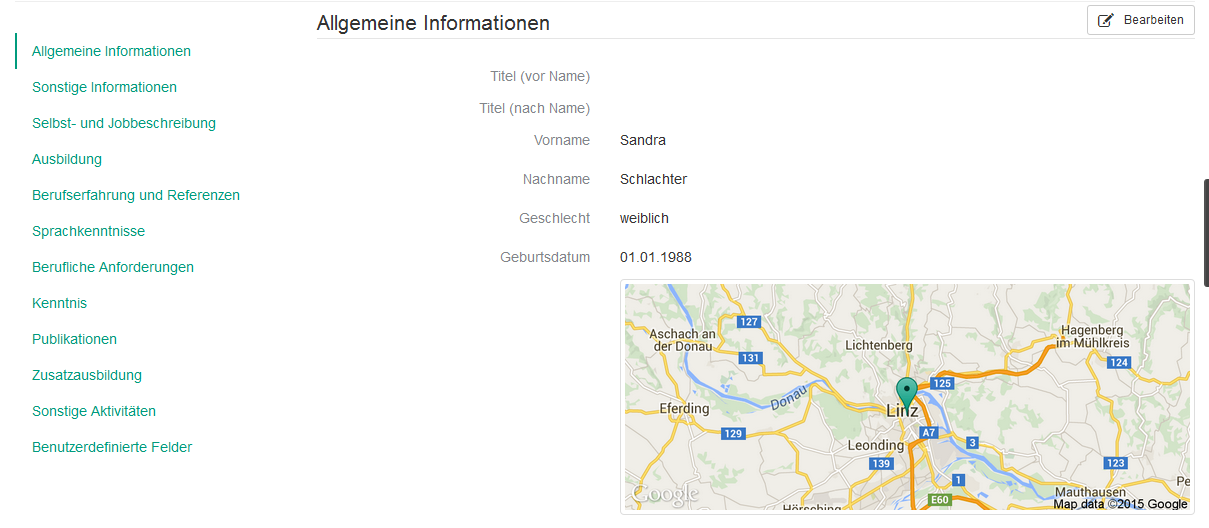 Wohnort des Bewerbers
Detailseite mit Navigation zum Schnellzugriff (Reihenfolge anpassbar)
Daten liefert im Fall der Online-Bewerbung Großteils der Bewerber => Vorsicht!
Diese Details sind auch in der Bewerbersuche durchsuchbar
www.eRecruiter.net
eRecruiter
Bewerber-Detailseite
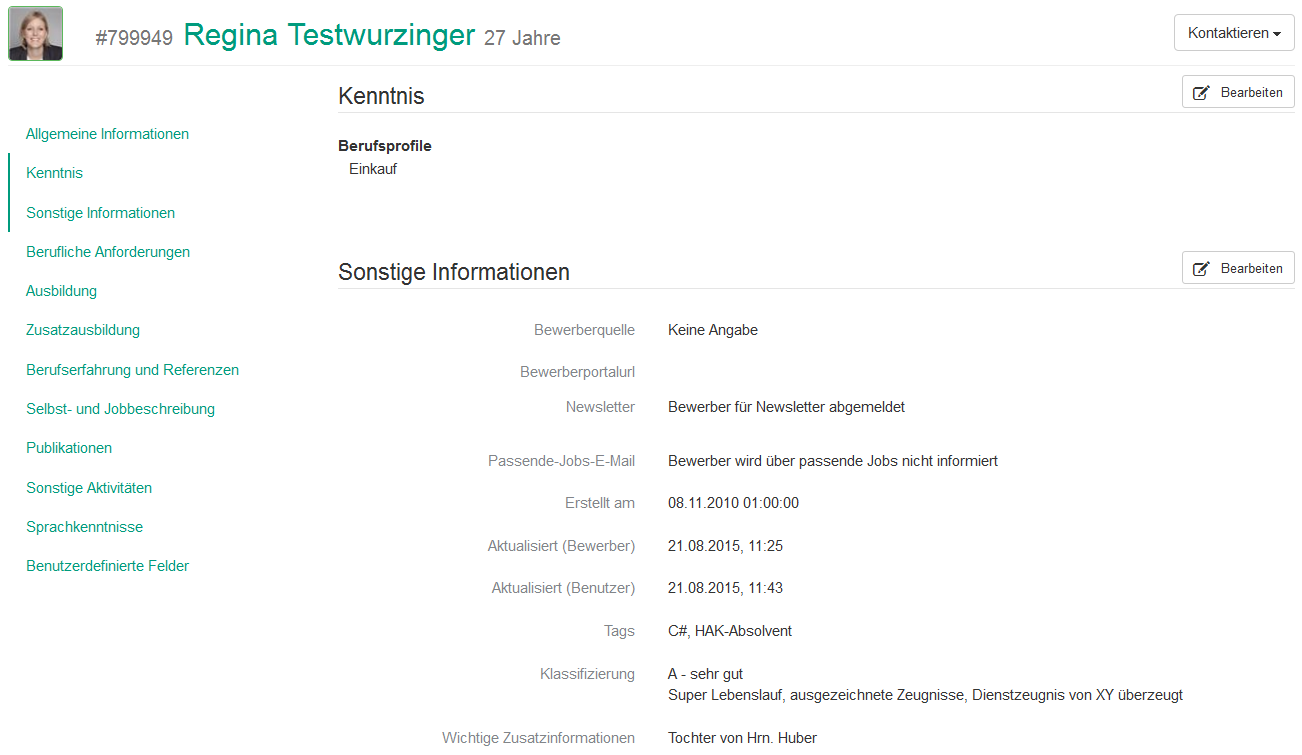 Berufsprofile
Klassifizierung
(unabh. vom Job!)
Schlagworte
www.eRecruiter.net
eRecruiter
Bewerber-Detailseite
Welche Daten sind auch für den Bewerber ersichtlich?
Einfache Grundregel: ALLE, mit den Ausnahmen
Klassifizierung
Benutzerdefinierte Felder (außer Fragebogen-Felder)
Interne(!) Dokumente
Wichtige Zusatzinformation
Tags (Stichworte) vom Benutzer
Gesprächsleitfäden (GLF)
www.eRecruiter.net
eRecruiter
History
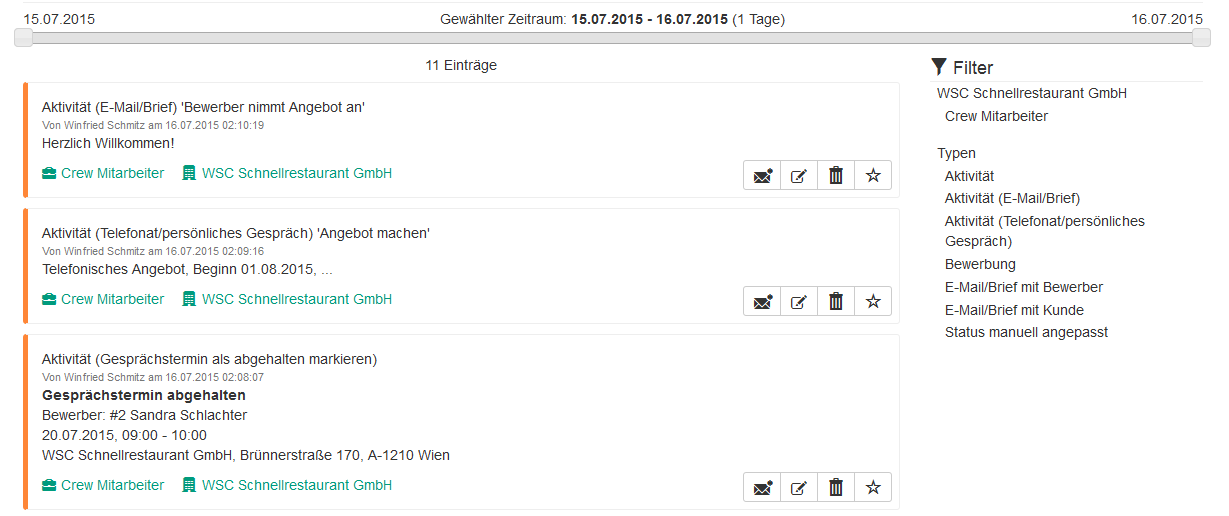 Zeitraum
(Schieber)
Filter
Farb-Codes
www.eRecruiter.net
eRecruiter
Arbeitsplatz: Arbeiten mit Bewerbern
Sichtbarkeit:
Bewerberportal
Sichtbarkeit:
Kundenportal
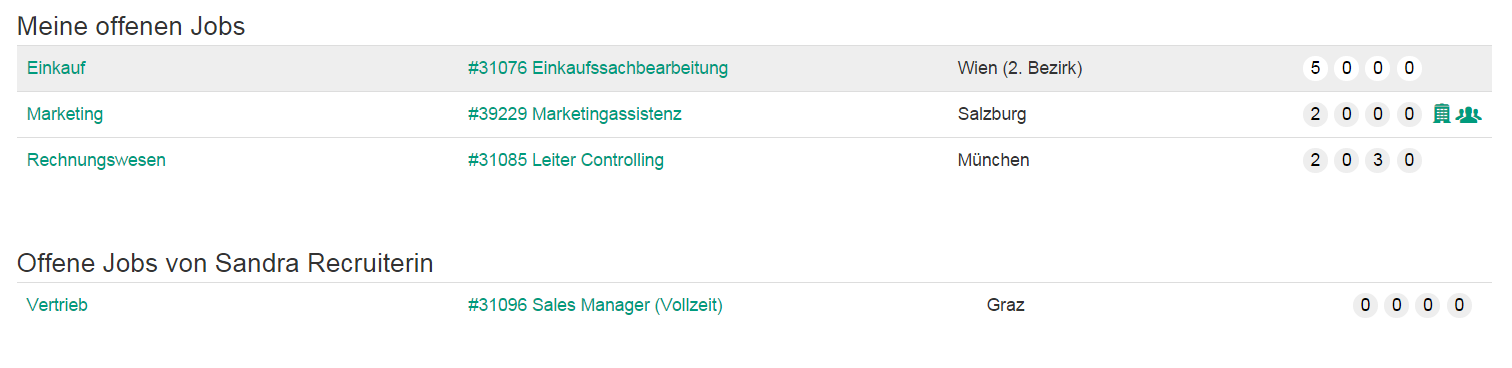 Anzahl Bewerber 
je offene Gruppe
Jobname
Kundenname
Dienstort intern
www.eRecruiter.net
eRecruiter
Arbeitsplatz: Arbeiten mit Bewerbern
„Bewerber zu Job“
- Bewertung
Bewerbergruppe
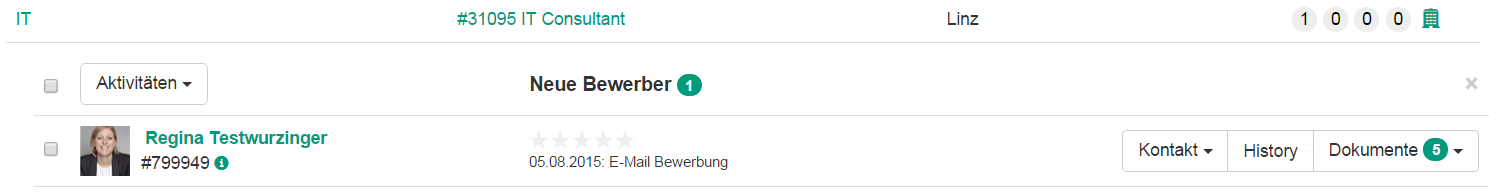 Aktueller Status
Zur Bewerber-
detailseite
Workflow
Was wurde 
bisher getan?
Datum der letzten 
WF-Aktivität
Dokumente
(inkl. Lebenslauf)
www.eRecruiter.net
eRecruiter
Arbeitsplatz: Arbeiten mit Bewerbern - Workflow
Über Selektion des Bewerbers
Funktioniert auch für mehrere Bewerber(im selben Status)
Es werden nur diejenigen Aktionen angezeigt,die in diesem Status erlaubt sind
Schema:


Evtl. wird durch Aktivität die Gruppe gewechselt (4 offene Gruppen + abgesagte + eingestellt Bew.)
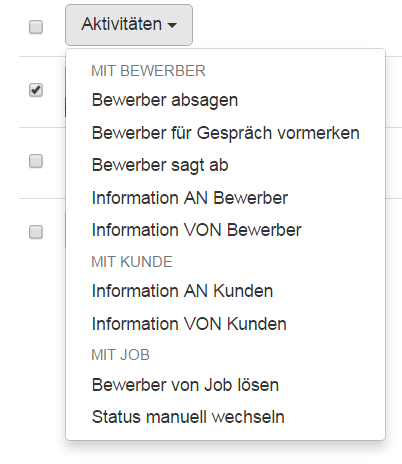 Status
Status
Aktivität
www.eRecruiter.net
eRecruiter
Workflow: Arbeiten mit Bewerber - Kommunikation
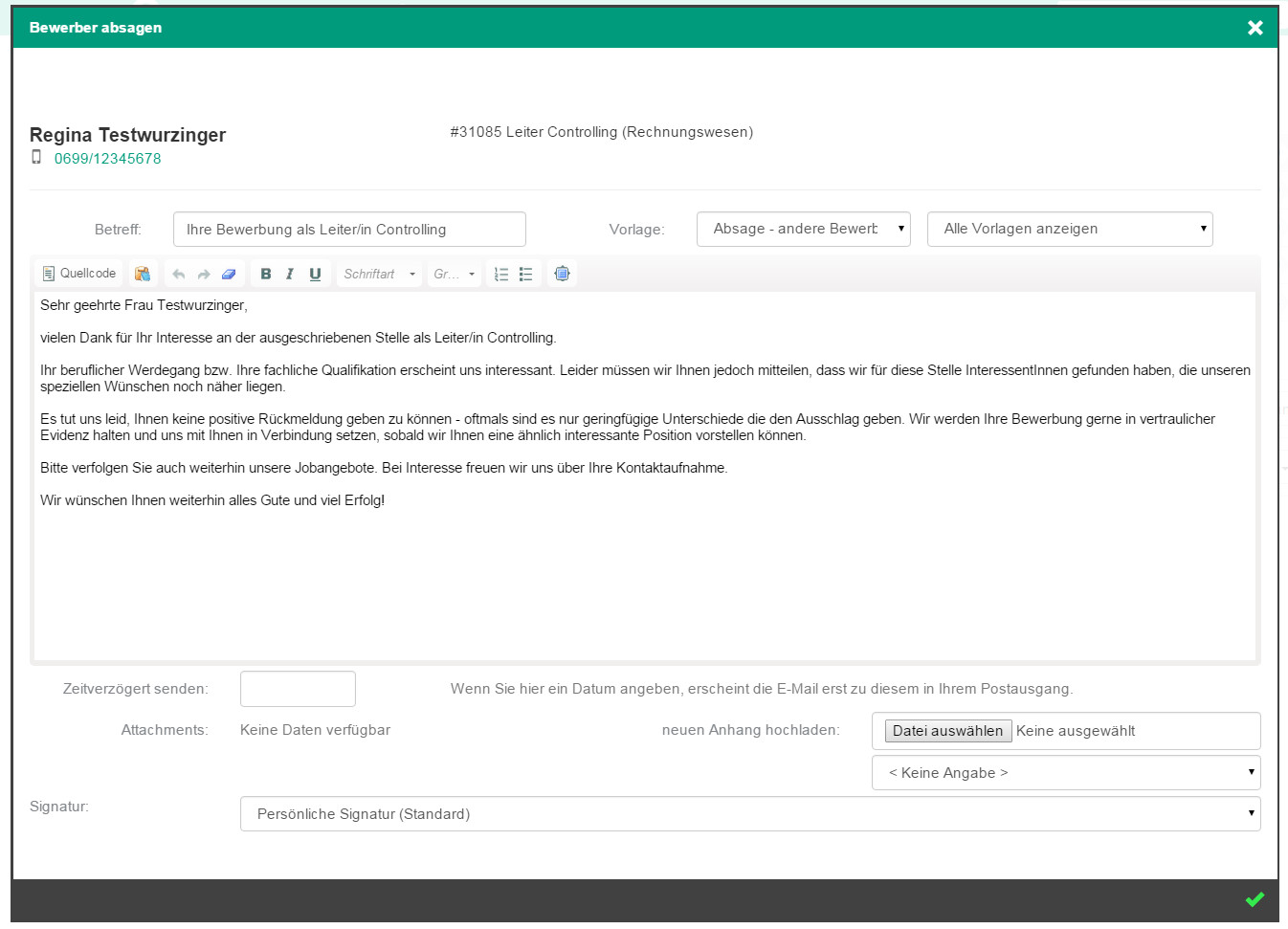 Alle Vorlagen/
Nur passende
Betreff
Zeitverzögerung
Anhänge
Signatur
www.eRecruiter.net
eRecruiter
Arbeitsplatz: Arbeiten mit Bewerbern - Termine
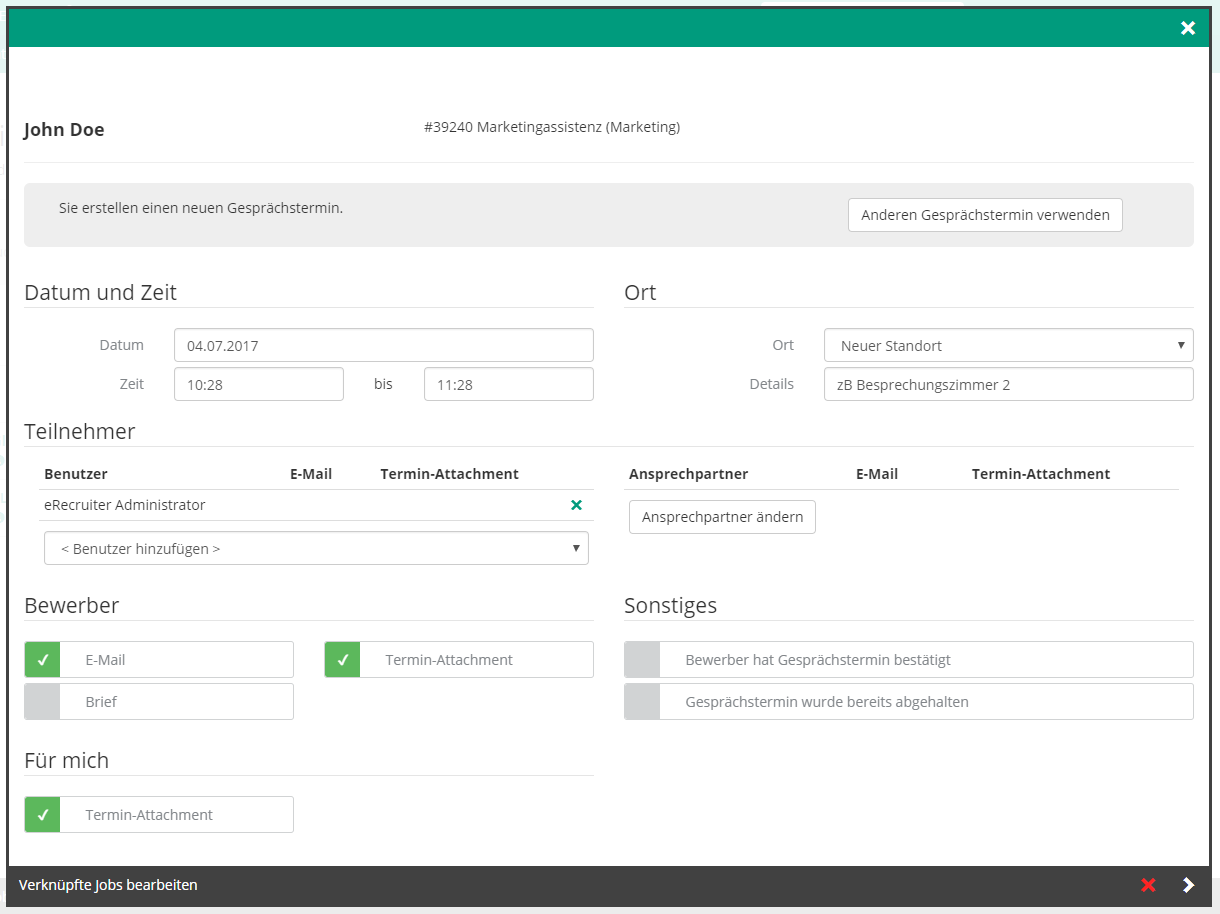 Kunde
eR Benutzer
Bewerber
Workflow-Abkz.
Name der Führungskraft
eRecruiter
Kundenportal
Über Arbeitsplatz => Kundenportal-Icon (Job) => Auto-LogOn URL erreichbar
Wird Kunden-Ansprechpartner per Mail in einem Workflow-Schritt mitgeteilt
Kundenportal aus Sicht des Kunden:
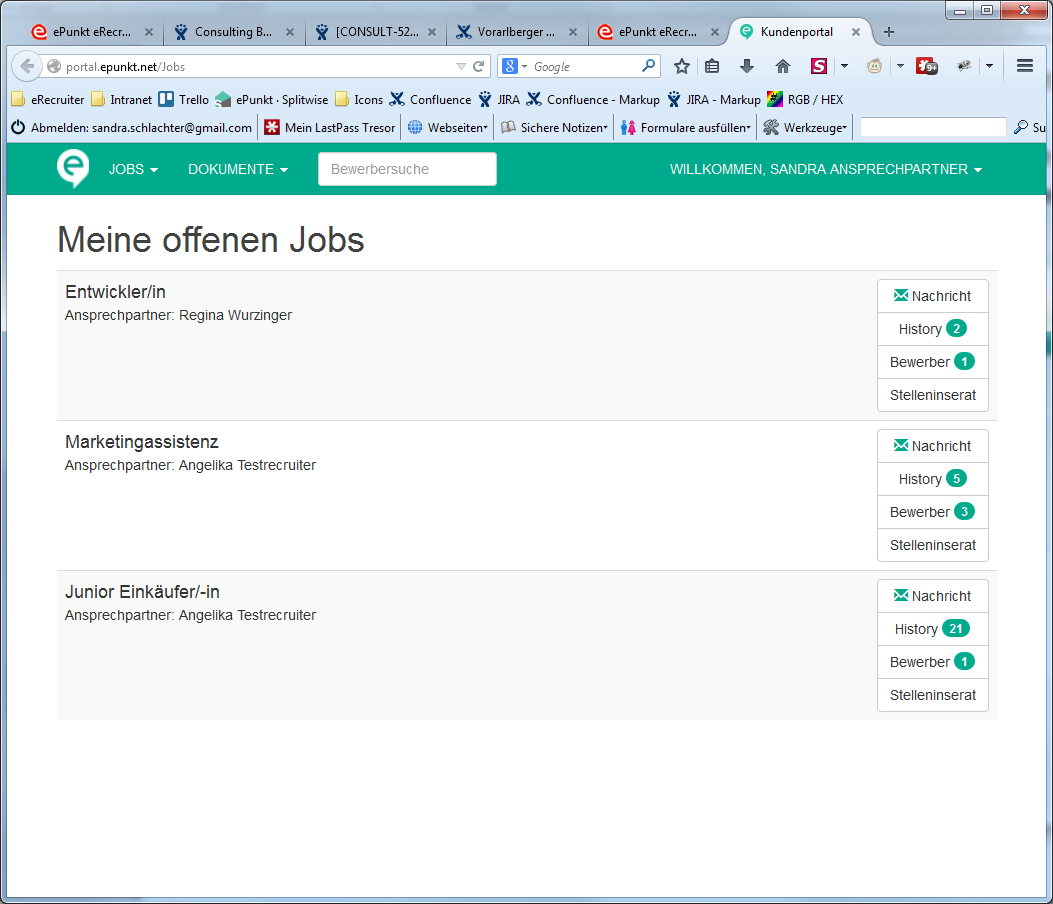 Offene/besetzte Jobs
Ansprechpartner aus der Personalabteilung kontaktieren
Bisherige Aktivitäten zum Job
Zur Bewerberübersicht
Stelleninserat öffnen
www.eRecruiter.net
eRecruiter
Kundenportal - Bewerberseite
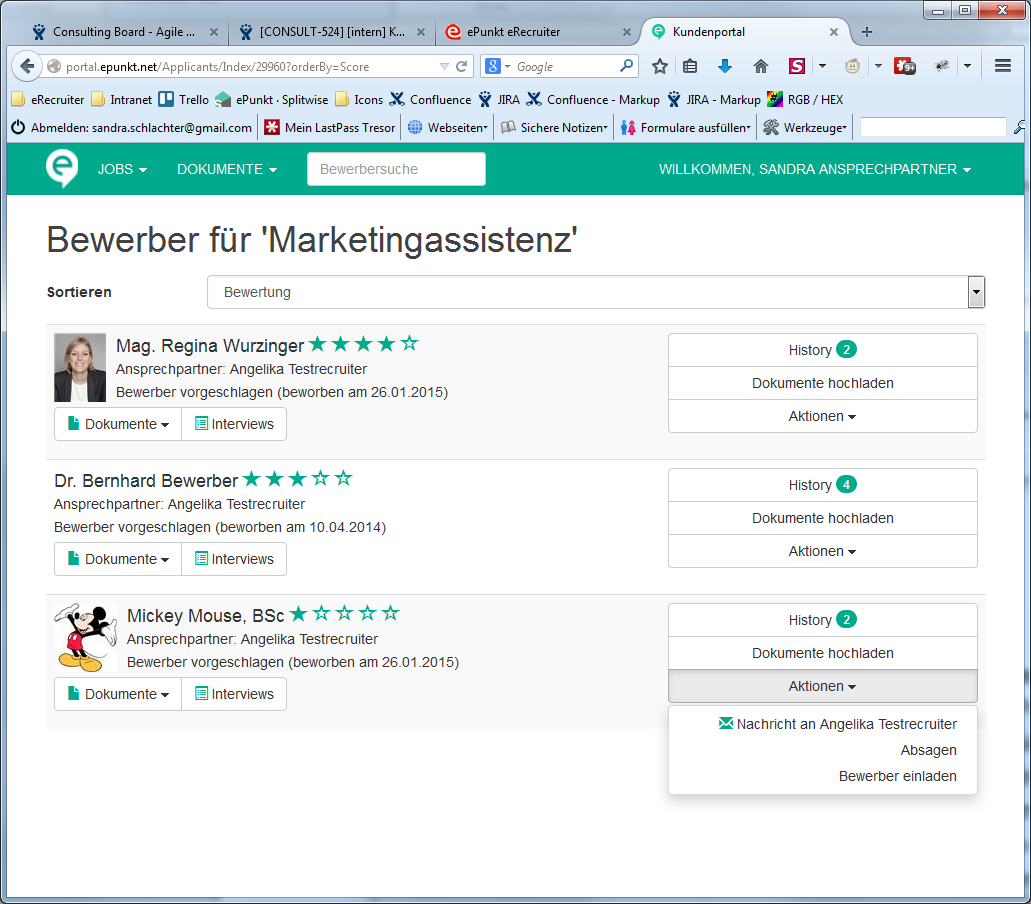 Status am Kundenportal*
Dokumente zur Ansicht (einstellbar welche Dokumente!)
Mögliche Aktivitäten *
* Entspricht den Status und Aktivitäten im eR-Backend, oft aber für Kundenportal anders benannt
www.eRecruiter.net
eRecruiter
Suche
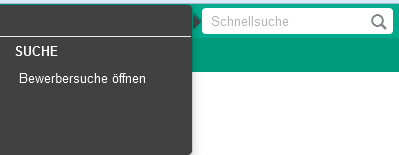 Schnellsuche:
für Bewerber, Kunden, Jobs
Erweiterte Bewerbersuche
UND, ODER, NICHT Verknüpfung
Speicherbar
Volltextsuche über Dokumente
Suche über History
Suche über benutzerdef. Felder
Suche über alle Bewerberdetail-Informationen
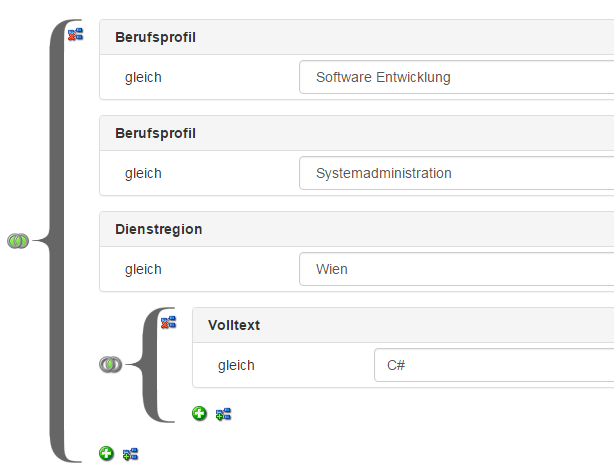 www.eRecruiter.net
eRecruiter
Statistiken
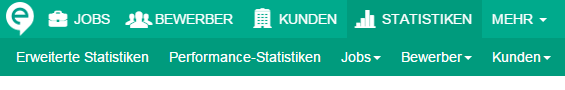 Welche Jobs sind offen, besetzt, zurückgesetzt?
Woher kommen meine Bewerber? (Homepage, Plattform)
Wie viele Bewerbungen habe ich in den letzten Monaten bekommen?
Welche Bewerber konnte ich besetzen?
Eigene Jobs/Bewerber/Kunden liefert jeweils eine detaillierte Liste mit Excel-Export Funktionalität
www.eRecruiter.net
eRecruiter
Zum Eigenstudium
Wiederholung
Funktionen im Detail (Kunde, Job, Bewerber)
Aufgaben / Checkliste
Bewerberportal
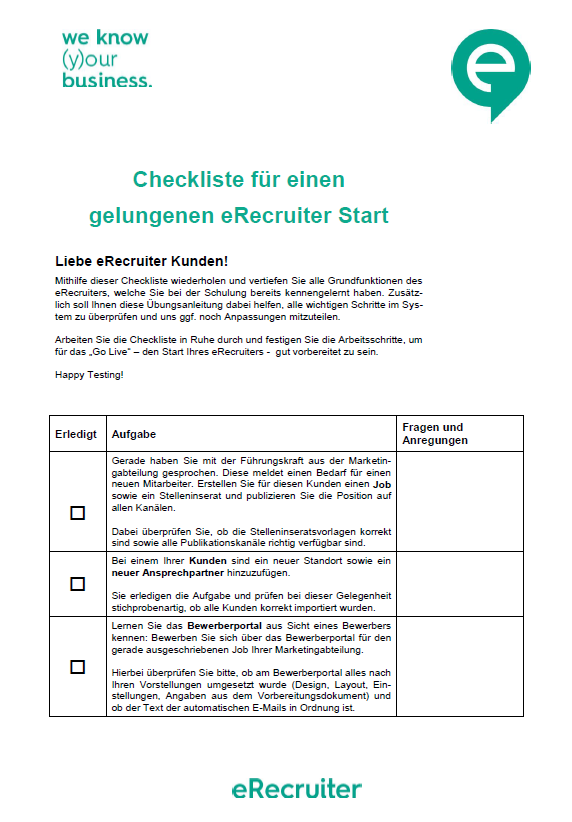 www.eRecruiter.net
eRecruiter
Support
Telefon
+43 (0)732 611 221 -66 und +43 (0)1 523 8207 -66
+49 (0)511 536 7750 -6
E-Mail
support@eRecruiter.net 
Viele nützliche Anleitungen in der eRecruiter Knowledge Base (Wiki)
https://support.erecruiter.net/
www.eRecruiter.net